13.6.2023
1
Kipinän turvallisuus – ja poistumisohjeKenkätehtaankatu 1 ja Suutarinkuja 605900 Hyvinkää							Päivitetty versio 24.5.2023
Turvallisuudesta vastaavat henkilöt
Jaakko Rainio		040 7410911
Jussi Sarkola 		0400 378 842
Johanna Taruma	0400 387203
13.6.2023
2
Muita tärkeitä numeroja
Terveydenhoitajat	Katja Ryymin 	050 4970052
	Kirsi Hiltunen	050 4970051

Kiinteistönhoitajat
	Anssi Salmi 	040 8414282 päivä
	Jesse Hanhijoki 040 8315836 päivä
	Mikko Heikkinen 040 5718292 ilta
3
13.6.2023
Yleinen hätänumero on 112
Jos tilanne vaatii, soitat itse hätänumeroon ja teet ilmoituksen.

Muussa tapauksessa ilmoita asiasta rehtorille tai Kipinän henkilökunnalle.
13.6.2023
4
EI SAVUA ILMAN TULTA!
Jos havaitset savua, tee siitä ilmoitus henkilökunnalle. Kipinässä on automaattinen hälytysjärjestelmä.
Tilanteesta ilmoitetaan aina keskusradion kautta. Keskusradion kautta tulee myös käsky tyhjentää Kipinä.
5
13.6.2023
Poistuminen
Jos keskusradion kautta tulee käsky tyhjentää Kipinä, poistutaan rauhallisesti luokassa olevan opasteen mukaisesti kokoontumispaikalle parkkipaikalle uuden sillan lähelle.
On tärkeää, että luokan ovet ja ikkunat suljetaan lähtiessä.
13.6.2023
6
Kokoontumispaikka
13.6.2023
7
Sisätilaan suojautuminenkaasuvaara
Kipinä sijaitsee pääradan varressa, joten radan varressa sattunut kemikaalivuoto onnettomuuden vuoksi on mahdollinen.
Kuulutuksella kerrotaan sisäänsuojautumisesta.
Ikkunat suljetaan, ilmanvaihto pysäytetään sekä odotetaan viranomaisilta saatavia ohjeita (radio/internet).
13.6.2023
8
Sisätilaan suojautuminenväkivaltauhka sisätiloissa
Mennään luokkatiloihin tai muuhun lukittavaan tilaan ja ovi lukitaan.
Valot sammutetaan, ikkunat peitetään, jos mahdollista.
Siirrytään oviseinälle lattiatasoon, mahdollisimman kauas oven edestä.
Jos on mahdollista, siirretään irtokalusteita oven eteen.
Laitetaan matkapuhelimet äänettömään tilaan ja ollaan hiljaa.
Soitetaan hätänumeroon 112.
Odotetaan tietoa uhan poistumisesta.
13.6.2023
9
Poistuminen ulkotiloihin
Jos et ole oppitunnilla hälytyksen aikaan, poistu muiden mukana ulkoalueelle.
Kipinän henkilökunta tarkastaa tiloja (wc-tilat, kirjasto jne.) joissa ei ole kaiuttimia, poistumisen yhteydessä.
Etsi ulkoalueella opettaja, jonka luokasta lähdit hälytyksen tultua.
13.6.2023
10
Kun pelastuslaitos saapuu paikalle
se ottaa tilanteen hallintaan, rehtori ja opettajat noudattavat pelastuslaitoksen antamia määräyksiä.
Täytyy jaksaa odottaa kärsivällisesti uusia ohjeita.


Vain pelastuslaitoksen ilmoituksesta voidaan rakennukseen palata takaisin.
13.6.2023
11
Alkusammutuskalusto 1. kerros
13.6.2023
12
Alkusammutuskalusto 2. kerros
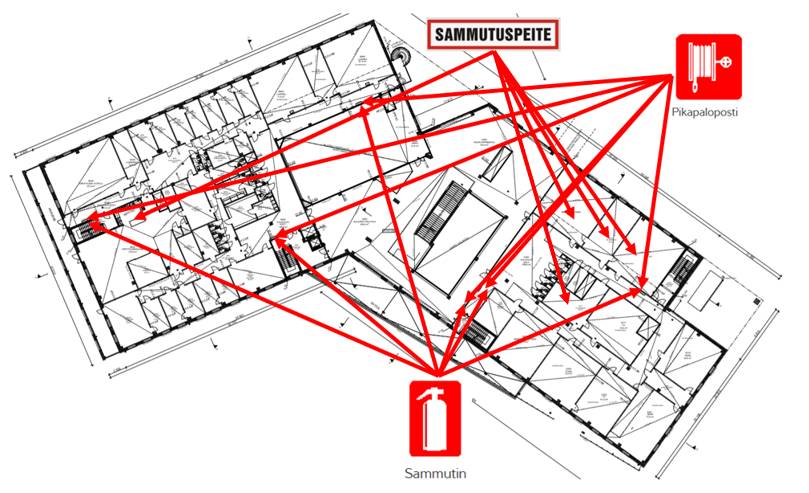 13.6.2023
13
Alkusammutuskalusto 3. kerros
13.6.2023
14
Poistumisreitit 1. kerros
13.6.2023
15
Poistumisreitit 2. kerros
13.6.2023
16
Poistumisreitit 3.kerros
13.6.2023
17
Turvallisuuskulttuurimme kasvaa meistä
13.6.2023
18